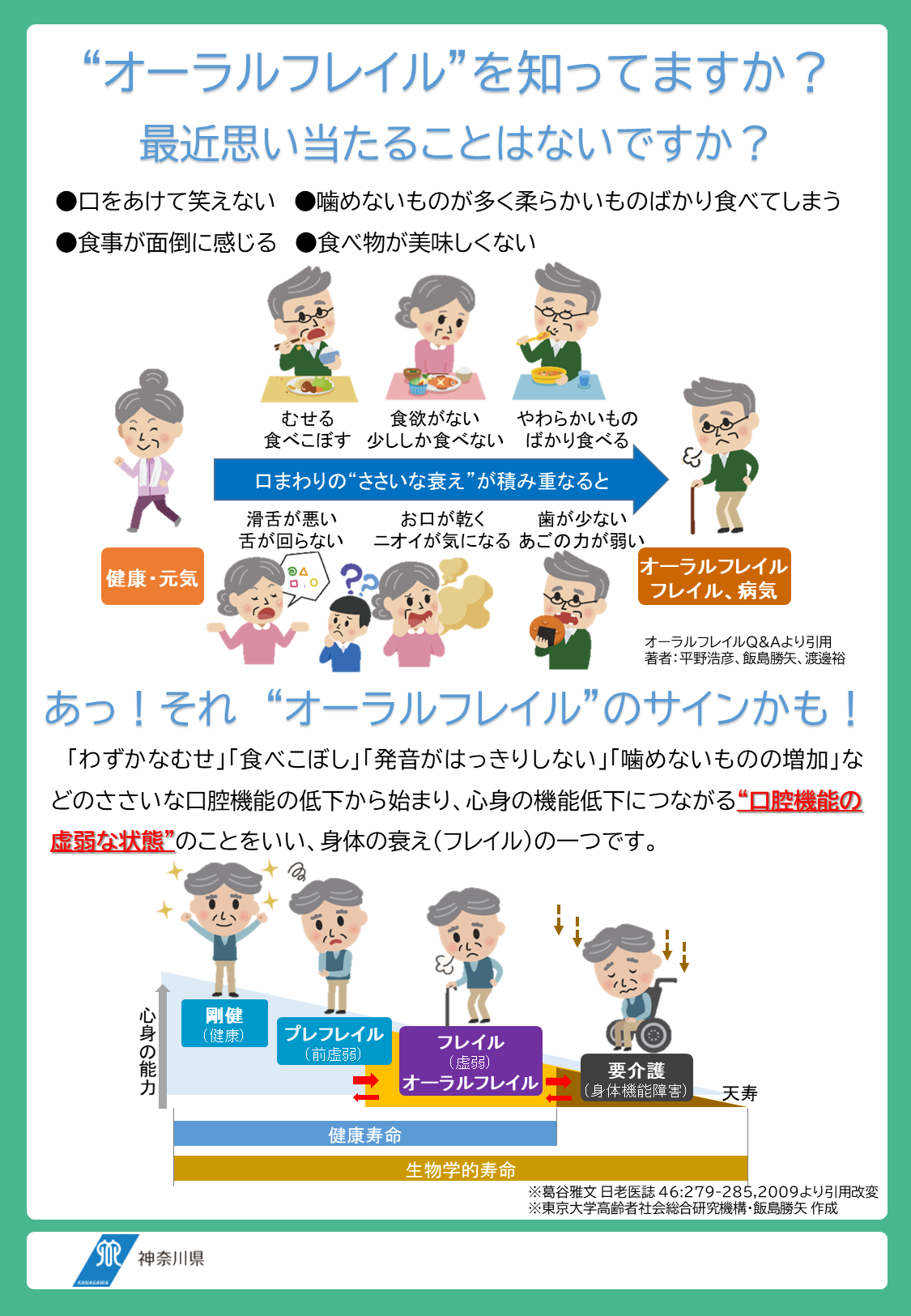 問合せ先
●●市健康増進課　TEL045－０００－００００
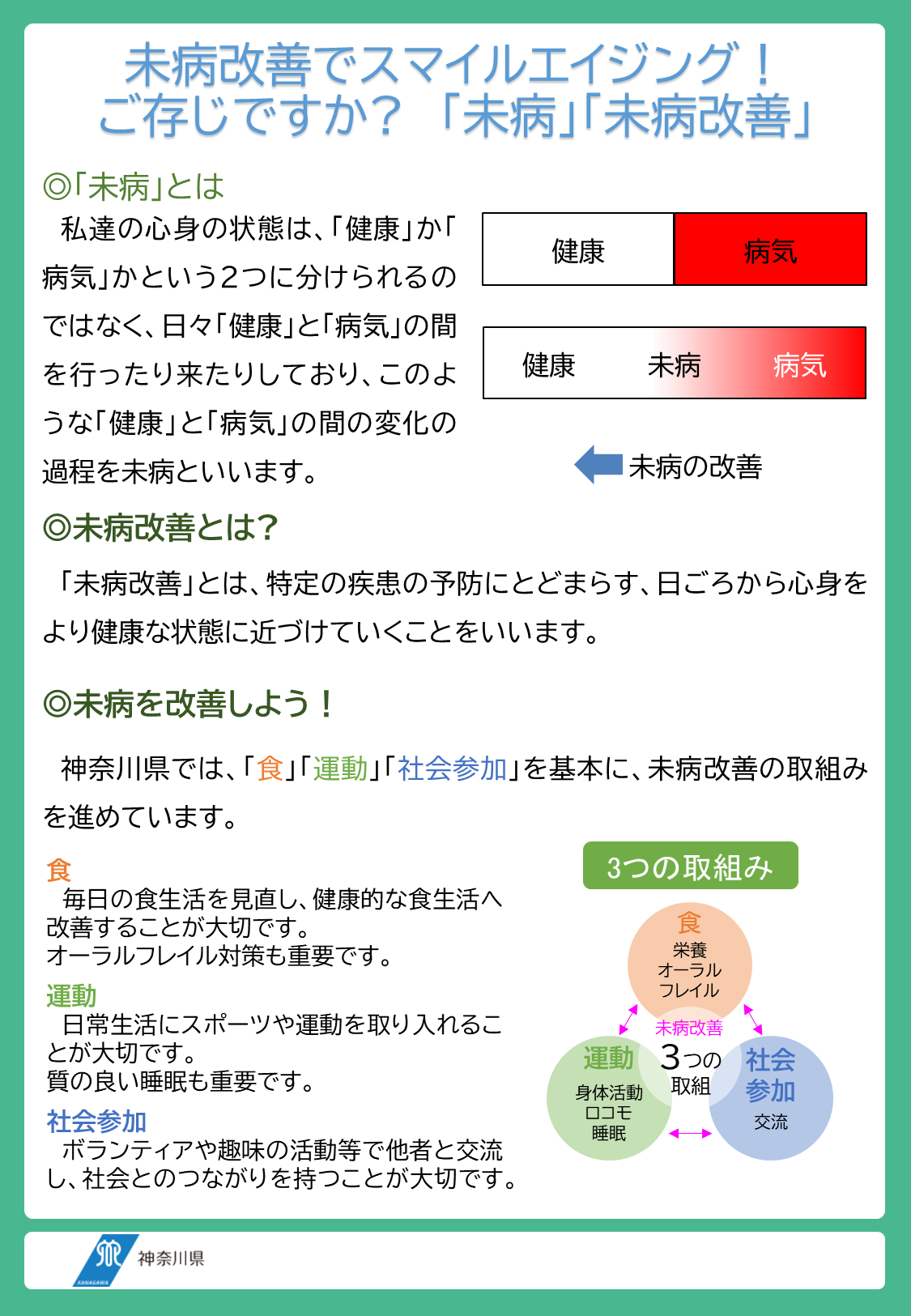 問合せ先
●●市健康増進課　TEL045－０００－００００
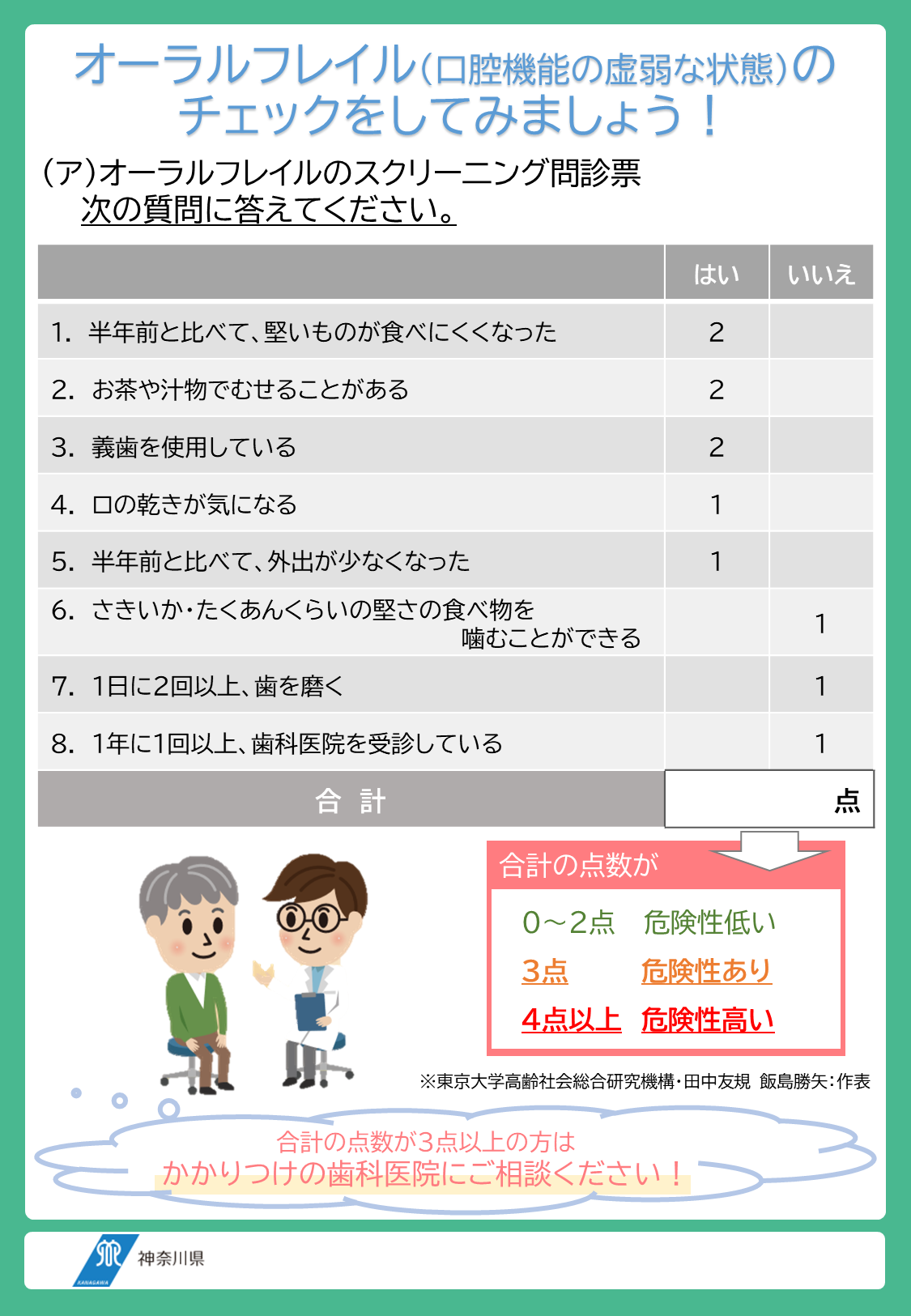 問合せ先
●●市健康増進課　TEL045－０００－００００
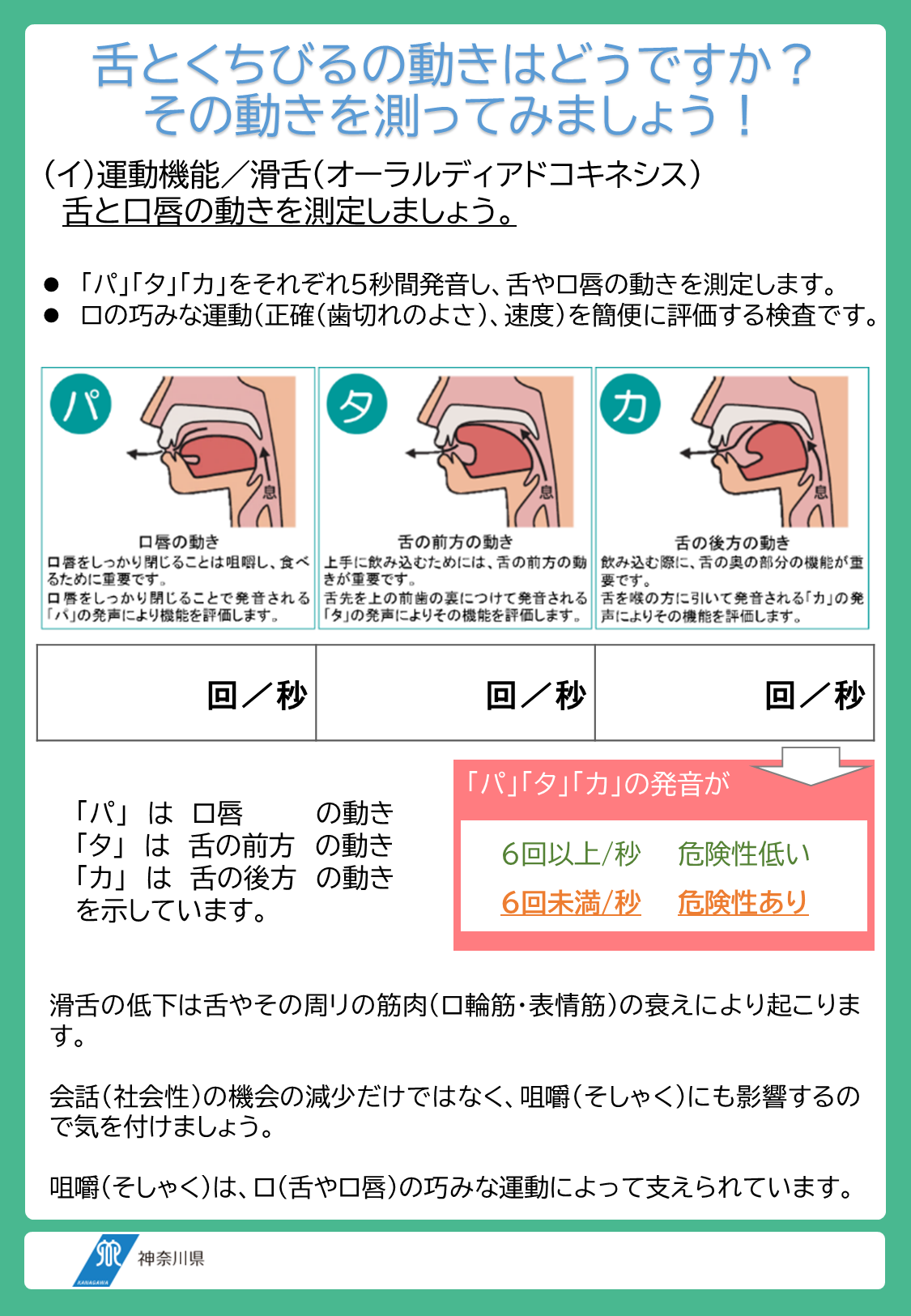 問合せ先
●●市健康増進課　TEL045－０００－００００
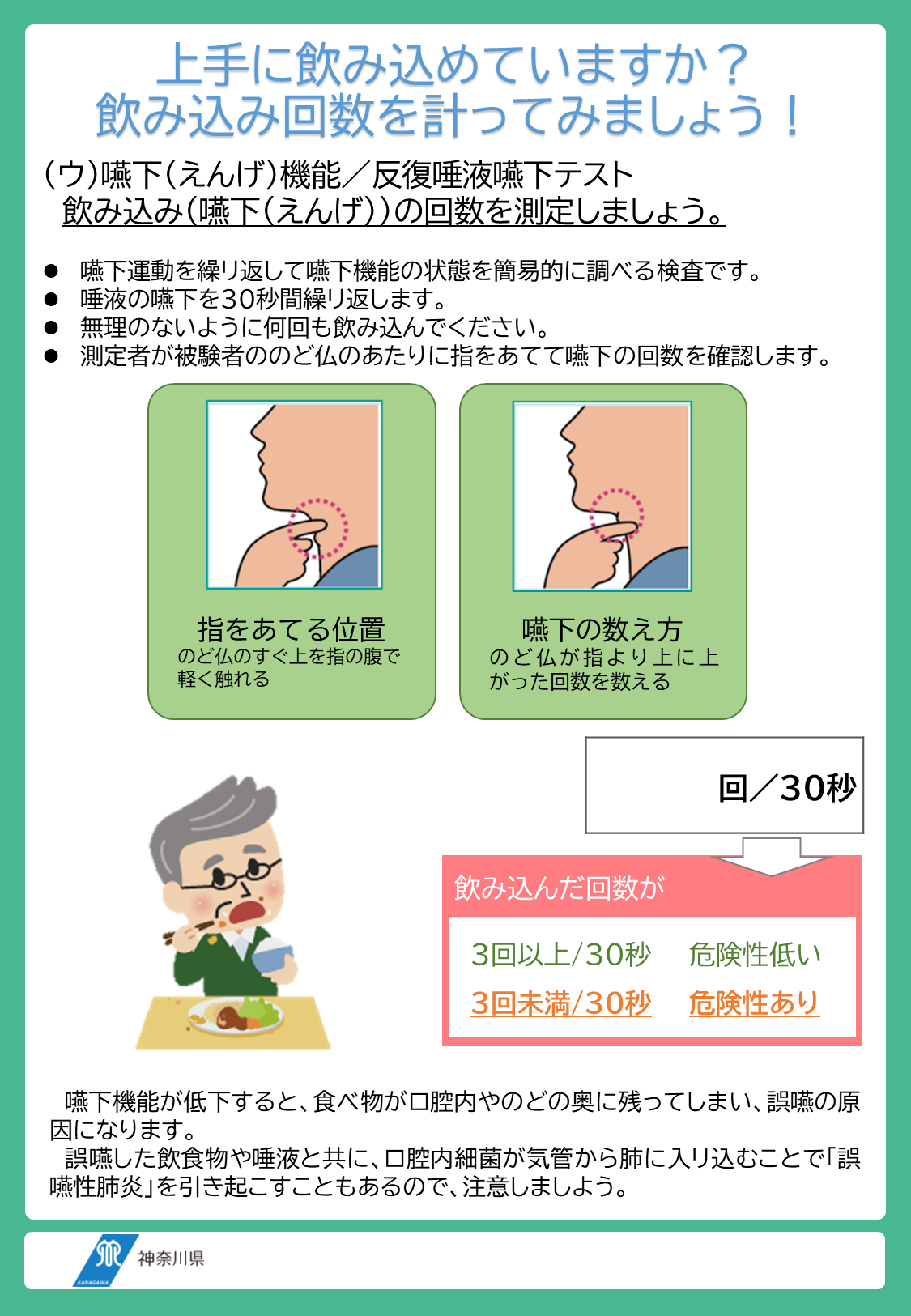 問合せ先
●●市健康増進課　TEL045－０００－００００
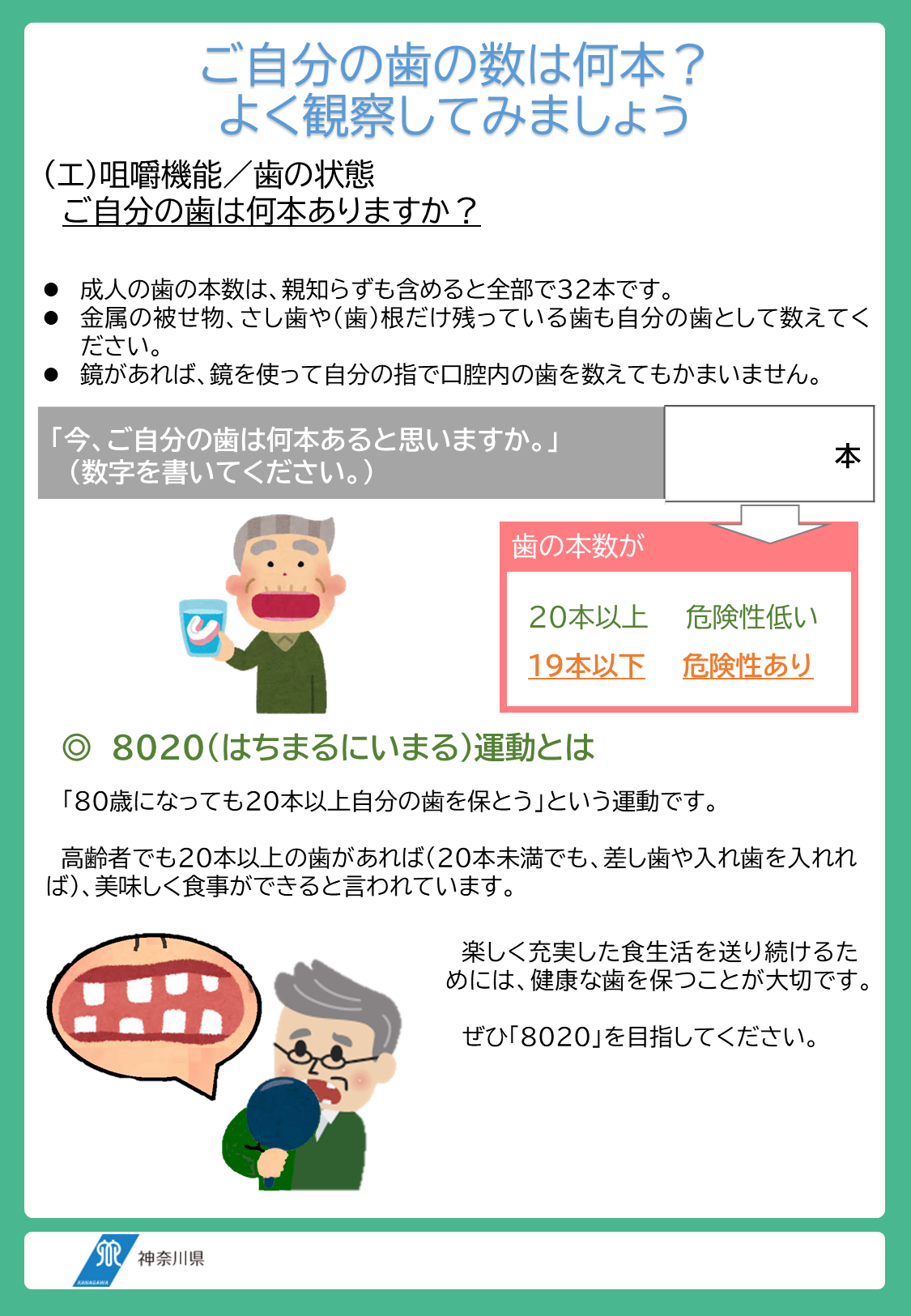 問合せ先
●●市健康増進課　TEL045－０００－００００
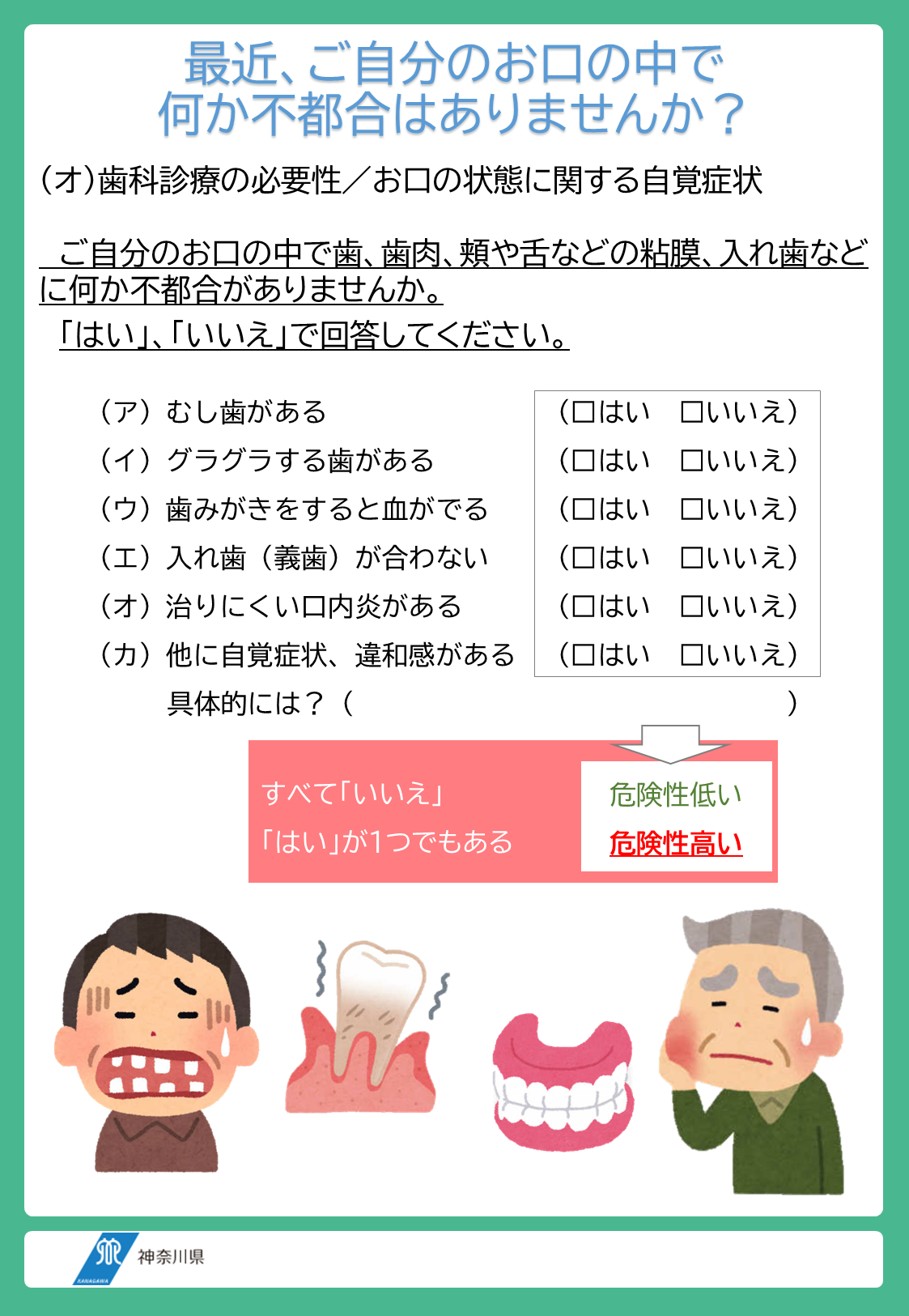 問合せ先
●●市健康増進課　TEL045－０００－００００
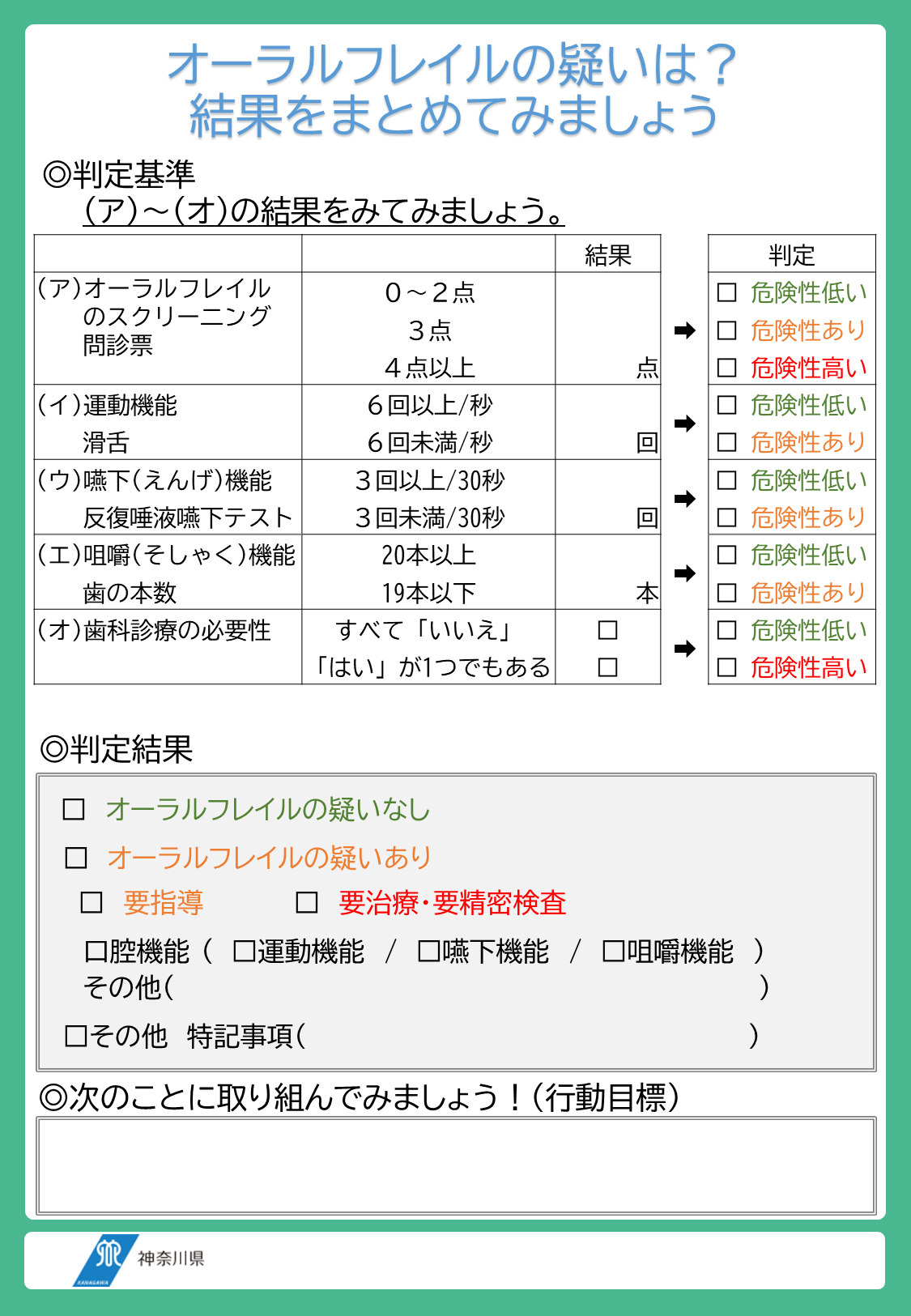 問合せ先
●●市健康増進課　TEL045－０００－００００
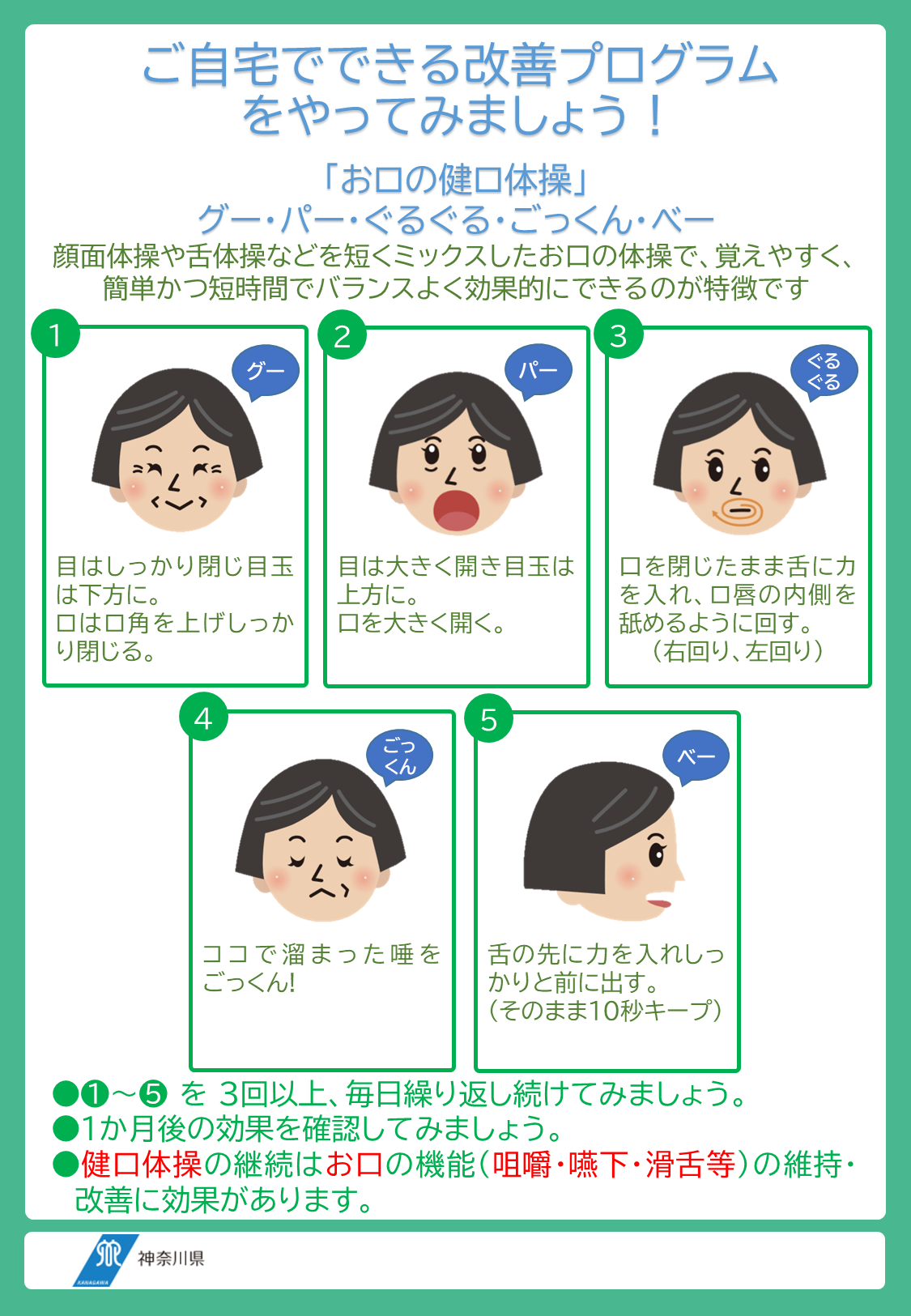 問合せ先
●●市健康増進課　TEL045－０００－００００